Mark 7:24-30 Jesus left that place and went to the vicinity of Tyre. He entered a house and did not want anyone to know it; yet he could not keep his presence secret. 25 In fact, as soon as she heard about him, a woman whose little daughter was possessed by an evil spirit came and fell at his feet. 26 The woman was a Greek, born in Syrian Phoenicia. She begged Jesus to drive the demon out of her daughter. 27 "First let the children eat all they want," he told her, "for it is not right to take the children's bread and toss it to their dogs." 28 "Yes, Lord," she replied, "but even the dogs under the table eat the children's crumbs."  29 Then he told her, "For such a reply, you may go; the demon has left your daughter." 30 She went home and found her child lying on the bed, and the demon gone.
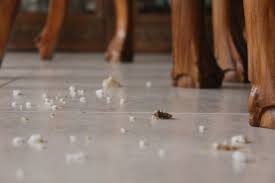 Mark 7:24-30   Jesus left that place and went to the vicinity of Tyre. He entered a house and did not want anyone to know it; yet he could not keep his presence secret. 25 In fact, as soon as she heard about him, a woman whose little daughter was possessed by an evil spirit came and fell at his feet. 26 The woman was a Greek, born in Syrian Phoenicia. She begged Jesus to drive the demon out of her daughter. 

27 "First let the children eat all they want," he told her, "for it is not right to take the children's bread and toss it to their dogs."
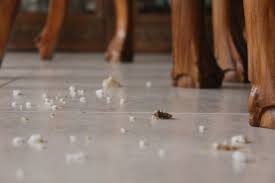 28 "Yes, Lord," she replied, "but even the dogs under the table eat the children's crumbs." 

29 Then he told her, "For such a reply, you may go; the demon has left your daughter." 

30 She went home and found her child lying on the bed, and the demon gone.
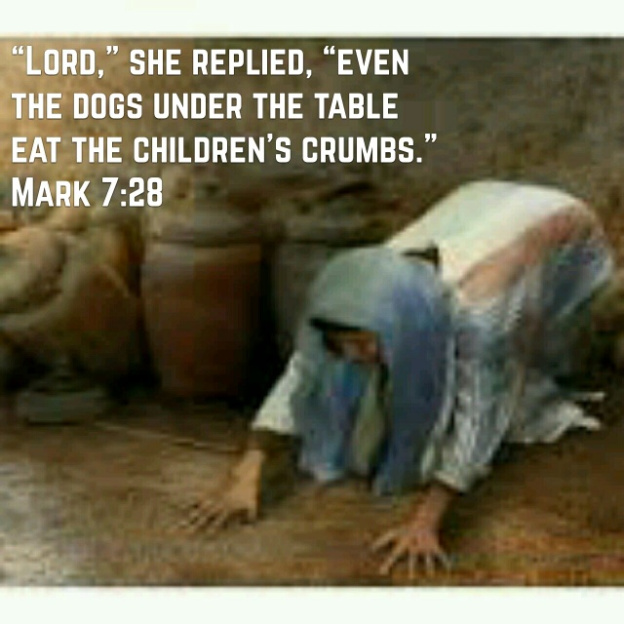 “I’M JUST ASKING FOR A CRUMB”
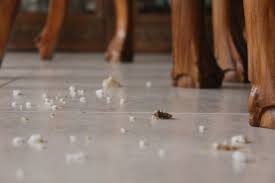 I.  THE MOTHER AND HER REQUEST
THE REASON SHE CAME TO JESUS
HER DAUGHTER WAS DEMON POSSESSED
SHE NEEDED HELP IN A DESPERATE WAY
THE DEMON MAY HAVE BEEN CAUSING BODILY HARM
THIS MOTHER WAS CONCERNED ABOUT HER DAUGHTER
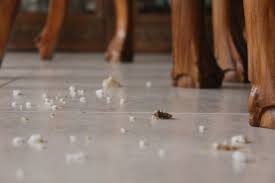 I.  THE MOTHER AND HER REQUEST
THE REASON SHE CRIED
Matt 15:22-23  A Canaanite woman from that vicinity came to him, crying out, "Lord, Son of David, have mercy on me! My daughter is suffering terribly from demon-possession." 
23 Jesus did not answer a word. So his disciples came to him and urged him, "Send her away, for she keeps crying out after us."
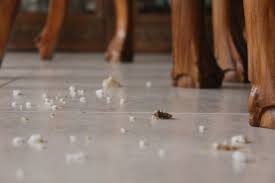 I.  THE MOTHER AND HER REQUEST
THE REASON SHE CRIED
THE WORD “ CRIED” MEANS “TO SHOUT AFTER ANOTHER”
IT IS THE IDEA OF A LOUD-PERSISTENT SHRIEKING
THIS WOMAN WAS SHOUTING TO JESUS THAT SHE NEEDED HELP
SHE WAS HEARTBROKEN OVER THE CONDITION OF HER CHILD
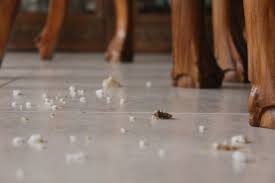 I.  THE MOTHER AND HER REQUEST
THE REASON SHE CALLED TO JESUS
25 In fact, as soon as she heard about him, a woman whose little daughter was possessed by an evil spirit came and fell at his feet.
SHE HAD “HEARD” ABOUT JESUS
MAYBE SHE HAD HEARD HE HEALED ALL TYPES OF DISEASES
OR HE OPENED THE EYES OF THE BLIND
OR UNSTOPPED THE EARS OF THE DEAF
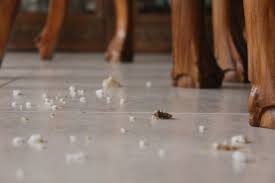 I.  THE MOTHER AND HER REQUEST
THE REASON SHE CALLED TO JESUS
25 In fact, as soon as she heard about him, a woman whose little daughter was possessed by an evil spirit came and fell at his feet.
MAYBE SHE HAD HEARD HE HAD CAST OUT DEMONS BEFORE
SHE MAY HAVE THOUGHT  “IF HE CAN DELIVER OTHERS FROM DEMONS HE CAN DELIVER MY DAUGHTER”
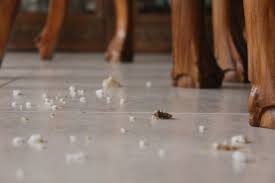 I.  THE MOTHER AND HER REQUEST
THE REASON SHE CALLED TO JESUS
SHE CAME TO JESUS WITH FAITH AND HOPE
SHE NEEDED SOMETHING SOCIETY COULD NOT PROVIDE
SHE WAS LOOKING FOR SOMETHING HER DEAD RELIGION COULD NOT GIVE
SHE SAW JESUS AS HER ONLY HOPE
I MUST TELL JESUS
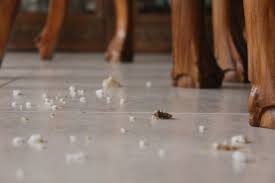 I.  THE MOTHER AND HER REQUEST
THE REASON SHE CALLED TO JESUS
HOW MANY OF US CAN IDENTIFY WITH THIS MOTHER?
MAYBE YOU ARE DEALING WITH AN OUT OF CONTROL CHILD
MAYBE THERE IS SOME SITUATION IN YOUR LIFE THAT IS DIFFICULT
MAYBE YOU ARE DESPERATE FOR A SOLUTION TO YOUR ISSUES
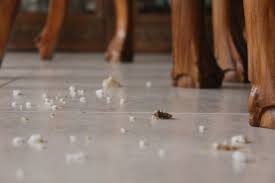 I.  THE MOTHER AND HER REQUEST
THE REASON SHE CALLED TO JESUS
IT DOES NOT MATTER WHAT YOU FACE IN LIFE—THE ANSWER IS FOUND IN JESUS
HE CAN MOVE YOUR MOUNTAIN
MEET YOUR NEED
TOUCH YOUR LOVED ONES
HE CAN HELP WITH YOUR PROBLEMS
WE JUST HAVE TO GET TO HIM
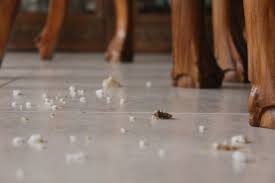 I.  THE MOTHER AND HER REQUEST
THE REASON SHE CALLED TO JESUS
1 Peter 5:7 Cast all your anxiety on him because he cares for you. 

Heb 4:15-16  For we do not have a high priest who is unable to sympathize with our weaknesses, but we have one who has been tempted in every way, just as we are — yet was without sin. 16 Let us then approach the throne of grace with confidence, so that we may receive mercy and find grace to help us in our time of need.
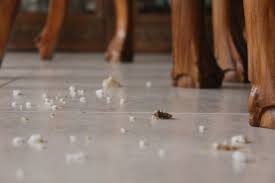 II.  THE MOTHER AND HER RESOLVE
THE OBSTACLES OF FAITH
Mark 7:27-28  "First let the children eat all they want," he told her, "for it is not right to take the children's bread and toss it to their dogs."  28 "Yes, Lord," she replied, "but even the dogs under the table eat the children's crumbs."
SHE HAD TO OVERCOME MANY OBSTACLES TO SECURE HER DAUGHTER’S HEALING
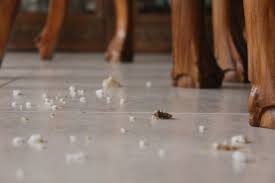 II.  THE MOTHER AND HER RESOLVE
THE OBSTACLES OF FAITH
1.  THE OBSTACLE OF RACE
26 The woman was a Greek, born in Syrian Phoenicia. 
MATTHEW’S ACCOUNT TELLS US SHE WAS A CANAANITE
SHE DESCENDED FROM A CURSED PEOPLE
SHE WAS FROM TYRE—A REGION KNOWN FOR VILE RELIGIOUS PRACTICES
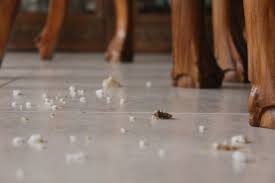 II.  THE MOTHER AND HER RESOLVE
THE OBSTACLES OF FAITH
2.  THE OBSTACLE OF RELIGION
Matt 15:22  A Canaanite woman from that vicinity came to him, crying out, "Lord, Son of David, have mercy on me!
HERE IS A GENTILE CRYING OUT TO A JEWISH MESSIAH
SHE HAD NO RIGHT TO APPROACH HIM THROUGH JUDAISM
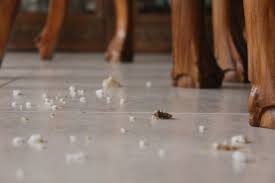 II.  THE MOTHER AND HER RESOLVE
THE OBSTACLES OF FAITH
2.  THE OBSTACLE OF RELIGION
Matt 15:23  Jesus did not answer a word.
WE WOULD SAY “HE IGNORED HER”
GENTILES USUALLY DID NOT BELIEVE IN CHRIST
GENTILES WERE CONSIDERED “DOGS” BY THE JEWS
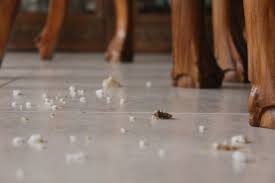 II.  THE MOTHER AND HER RESOLVE
THE OBSTACLES OF FAITH
3.  THE OBSTACLE OF RACISM
Matt 15:23  So his disciples came to him and urged him, "Send her away, for she keeps crying out after us."
THE DISCIPLES WANTED NOTHING TO DO WITH HER
SHE WAS NOT “ONE OF THEM”
THEY URGED JESUS TO SEND HER AWAY
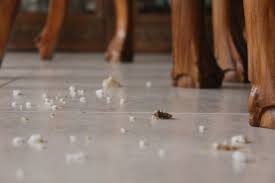 II.  THE MOTHER AND HER RESOLVE
THE OBSTACLES OF FAITH
4.  THE OBSTACLE OF REJECTION
Matt 15:23-26  Jesus did not answer a word. So his disciples came to him and urged him, "Send her away, for she keeps crying out after us."  24 He answered, "I was sent only to the lost sheep of Israel."   25 The woman came and knelt before him. "Lord, help me!" she said.  26 He replied, "It is not right to take the children's bread and toss it to their dogs."
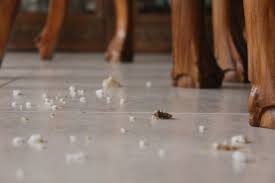 II.  THE MOTHER AND HER RESOLVE
THE OBSTACLES OF FAITH
4.  THE OBSTACLE OF REJECTION
THESE APPEAR TO BE HARSH WORDS
JESUS IS ACTUALLY REFERING TO HER AS A DOG
THIS MUST HAVE SHAKEN HER TO THE CORE
HIS PURPOSE WAS TO REACH THE LOST SHEEP OF ISRAEL—NOT GENTILES
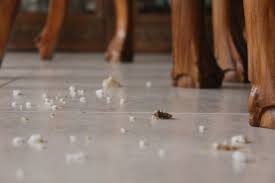 II.  THE MOTHER AND HER RESOLVE
THE OBSTACLES OF FAITH
4.  THE OBSTACLE OF REJECTION
FIRST JESUS SIMPLY IGNORES HER
HE TURNS AN INDIFFERENT EAR TO HER
HE TELLS HER HIS PURPOSE WAS TO REACH ISRAEL
WHEN SHE INSISTS HE REFERS TO HER AS A DOG NOT DESERVING OF THE CHILDREN’S (ISRAEL’S) BREAD
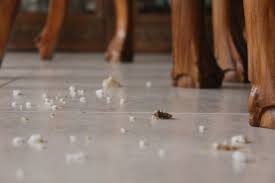 II.  THE MOTHER AND HER RESOLVE
THE OBSTACLES OF FAITH
5.  THE OBSTACLE OF REALITY
THE REALITIES OF THIS SITUATION ARE HARSH
SHE IS A MEMBER OF A DOOMED RACE
THESE RELIGIOUS MEN DID NOT SEEM TO CARE ABOUT HER OR HER SITUATION
IT MUST HAVE APPEARED TO HER THAT HER SITUATION WAS HOPELESS
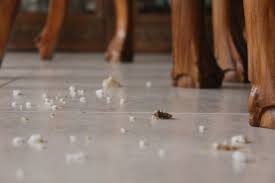 II.  THE MOTHER AND HER RESOLVE
THE OBSTACLES OF FAITH
5.  THE OBSTACLE OF REALITY
ARE THERE THOSE HERE TODAY THAT ARE FACING SOME OF THE SAME BARRIERS?
MAYBE YOU FEEL REJECTION
MAYBE YOU BELIEVE YOUR RELGION HAS NOT WORKED
MAYBE THERE ARE THINGS THAT TROUBLE YOUR HEART
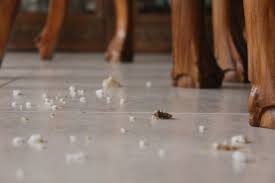 II.  THE MOTHER AND HER RESOLVE
THE OBSTACLES OF FAITH
5.  THE OBSTACLE OF REALITY
GOD’S SILENCE IS NOT AN INDICATION OF HIS UNWILLINGNESS TO HELP
HIS SILENCE TEMPERS OUR FAITH AND REMINDS US HE WORKS ON A DIFFERENT SCHEDULE THAN WE DO
YOUR FAITH WILL NOT BE DEFINED BY WHAT YOU RECEIVE FROM GOD—BUT BY WHAT IT TAKES TO STOP YOU FROM GETTING TO GOD
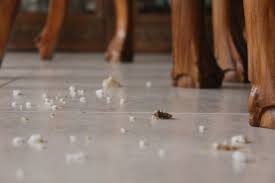 II.  THE MOTHER AND HER RESOLVE
THE OPPORTUNITIES OF FAITH
JESUS SAYS, “LET THE CHILDREN BE FILLED FIRST”
JESUS DID NOT SAY “YOU CANNOT HAVE WHAT YOU ARE LOOKING FOR”
HE SAID, “I HAVE COME FOR THE LOST SHEEP OF ISRAEL—THEY MUST BE FILLED FIRST”
SHE UNDERSTOOD THIS TO MEAN “SECONDS” ARE AVAILABLE
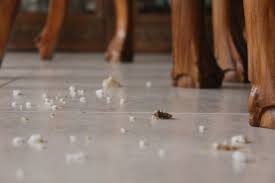 II.  THE MOTHER AND HER RESOLVE
THE OPPORTUNITIES OF FAITH
THESE OBSTACLES WERE NOT PUT THERE TO DISCOURAGE AND DEFEAT THIS WOMAN
THEY WERE PUT THERE TO MATURE HER FAITH
NOTICE THE PROGRESSION
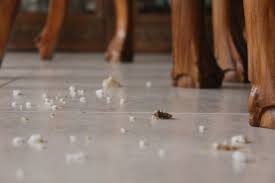 II.  THE MOTHER AND HER RESOLVE
THE OPPORTUNITIES OF FAITH
SHE CALLS ON JESUS BASED ON HIS ROLE AS THE JEWISH MESSIAH
Matt 15:22  A Canaanite woman from that vicinity came to him, crying out, "Lord, Son of David, have mercy on me! My daughter is suffering terribly from demon-possession."
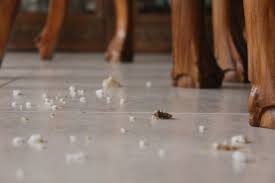 II.  THE MOTHER AND HER RESOLVE
THE OPPORTUNITIES OF FAITH
SHE HEARS JESUS SAY THAT HIS MISSION WAS TO THE NATION OF ISRAEL
SHE MOVES BEYOND SEEING HIM AS A JEWISH MESSIAH—SHE NOW SEE HIM AS HER ONLY HOPE
Matt 15:25  The woman came and knelt before him. "Lord, help me!" she said.
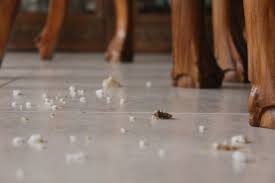 II.  THE MOTHER AND HER RESOLVE
THE OPPORTUNITIES OF FAITH
NOW SHE HEARS JESUS COMPARE HER TO A DOG
Matt 15:25-26  The woman came and knelt before him. "Lord, help me!" she said.  26 He replied, "It is not right to take the children's bread and toss it to their dogs."
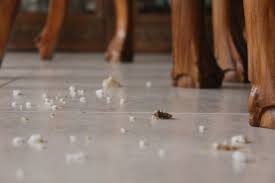 II.  THE MOTHER AND HER RESOLVE
THE OPPORTUNITIES OF FAITH
NOW SHE HEARS JESUS COMPARE HER TO A DOG
THE JEWS LOOKED ON ALL NON-JEWISH PEOPLE AS DOGS
THE WORD THEY USED ( KUON ) MEANT “HOUND, OR MANGY CUR”
JESUS USED (KUNARION) A WORD THAT MEANT “A YOUNG PUPPY” A BELOVED PET IN A HOUSE
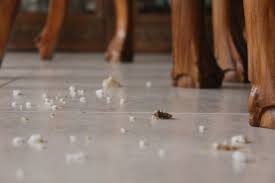 II.  THE MOTHER AND HER RESOLVE
THE OPPORTUNITIES OF FAITH
THE WOMAN UNDERSTOOD WHAT JESUS WAS SAYING
“I know that it isn’t right to take food from the children’s table and give it to the dogs.  But even the dogs are sometimes treated to a morsel from the table.  All I am asking for is a crumb”
SHE IS ASKING FOR A PUPPY’S PORTION
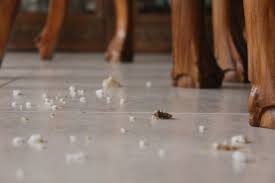 II.  THE MOTHER AND HER RESOLVE
THE OPPORTUNITIES OF FAITH
JESUS LED THIS WOMAN ALONG AND HELPED HER GROW IN FAITH
THE OBSTACLES OF FAITH ALMOST ALWAYS TURN OUT TO BE OPPORTUNITIES IN DISGUISE
WE NEED TO CONTINUE TO SEEK THE LORD REGARDLESS OF THE HINDERANCES WE FACE
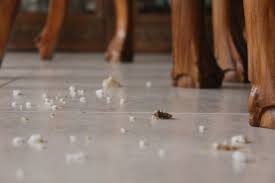 II.  THE MOTHER AND HER RESOLVE
THE OBLIGTIONS OF FAITH
MOST PEOPLE WOULD HAVE JUST GIVEN UP AT THIS POINT
JESUS FIRST IGNORED HER
THE DISCIPLES PLAYED THE RACE CARD
JESUS COMPARED HER TO A DOG
BUT YET SHE PERSISTED
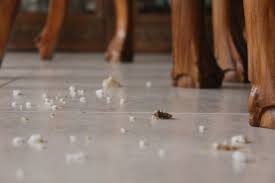 II.  THE MOTHER AND HER RESOLVE
THE OBLIGTIONS OF FAITH
HOW OFTEN ARE WE TEMPTED TO STORM OFF IN ANGER?
“I DON’T NEED THIS”
“SO MUCH FOR YOUR GOD OF LOVE”
“SO MUCH FOR YOUR COMPASSION AND YOUR NARROW BIGOTED RELIGION”
“I DON’T WANT ANYTHING TO DO WITH A GOD OR RELIGION LIKE THAT”
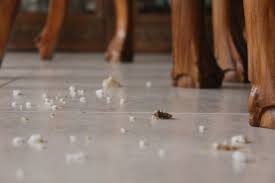 II.  THE MOTHER AND HER RESOLVE
THE OBLIGTIONS OF FAITH
WHAT HAVE YOU ENCOUNTERED ALONG THE WAY THAT MADE YOU QUIT SEEKING GOD?
HAVE YOU LOOKED AT THE APATHY AND HYPOCRISY IN THE CHURCH AND THOUGHT SINCE GOD’S PEOPLE DON’T CARE GOD DOESN’T CARE
KEEP BRINGING YOUR NEED TO GOD
KEEP ASKING
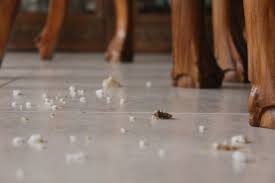 II.  THE MOTHER AND HER RESOLVE
THE OBLIGTIONS OF FAITH
Matt 7:7-8  "Ask and it will be given to you; seek and you will find; knock and the door will be opened to you. 8 For everyone who asks receives; he who seeks finds; and to him who knocks, the door will be opened.
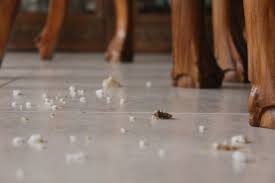 III.  THE MOTHER AND HER REWARD
JESUS RESPONDED TO HER FAITH
Matt 15:28  Then Jesus answered, "Woman, you have great faith! Your request is granted."
JESUS ONLY REFERRED TO 2 PEOPLE AS HAVING “GREAT FAITH”
THIS WOMAN  &  THE CENTURION ASKING JESUS TO HEAL HIS SERVANT
BOTH OF THESE WERE GENTILES
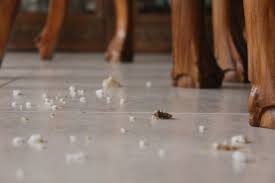 III.  THE MOTHER AND HER REWARD
JESUS REWARDED HER FAITH
HER DAUGHTER WAS HEALED
SHE DID NOT ASK FOR PROOF OF THE HEALING – SHE WENT HOME TO HER FAMILY
Mark 7:29-30  Then he told her, "For such a reply, you may go; the demon has left your daughter."  30 She went home and found her child lying on the bed, and the demon gone.
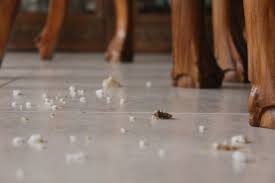 III.  THE MOTHER AND HER REWARD
ARE YOU LOOKING AT A SITUATION THAT IS AS HARD AND PAINFUL AS THIS WOMAN FACED?
HAVE YOU PRAYED AND THINGS REMAIN THE SAME?
IS THE DEVIL SAYING “IT’S NO USE! GOD DOESN’T CARE!  
“IT’S NEVER GOING TO CHANGE”
TAKE HEART—THERE IS HOPE
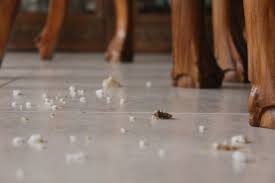 III.  THE MOTHER AND HER REWARD
TODAY MIGHT BE THE DAY YOUR CRIES ARE HEARD
TODAY YOU MIGHT SEE THAT MOUNTAIN REMOVED
TODAY MIGHT BE THE DAY THAT GOD SAYS “IT’S GOING TO BE ALL RIGHT”
TODAY MIGHT BE THE DAY THAT THE DIFFICULT ISSUES YOU FACE ARE RESOLVED
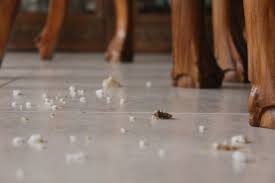 III.  THE MOTHER AND HER REWARD
BUT YOU DON’T UNDERSTAND HOW BIG MY PROBLEM IS
GOD DOES
A LITTLE CRUMB FROM THE MASTER’S TABLE MIGHT BE ALL YOU NEED TODAY
GOD CAN MEET YOU WHERE YOU ARE AND GIVE YOU WHAT YOU NEED
BRING CHRIST YOUR TRIALS, TROUBLES AND TRIBULATIONS